Δεξιότητες/αξίες
Σεβασμός/ αυτοπεποίθηση
Χορεύουμε το «εγώ είμαι εγώ»
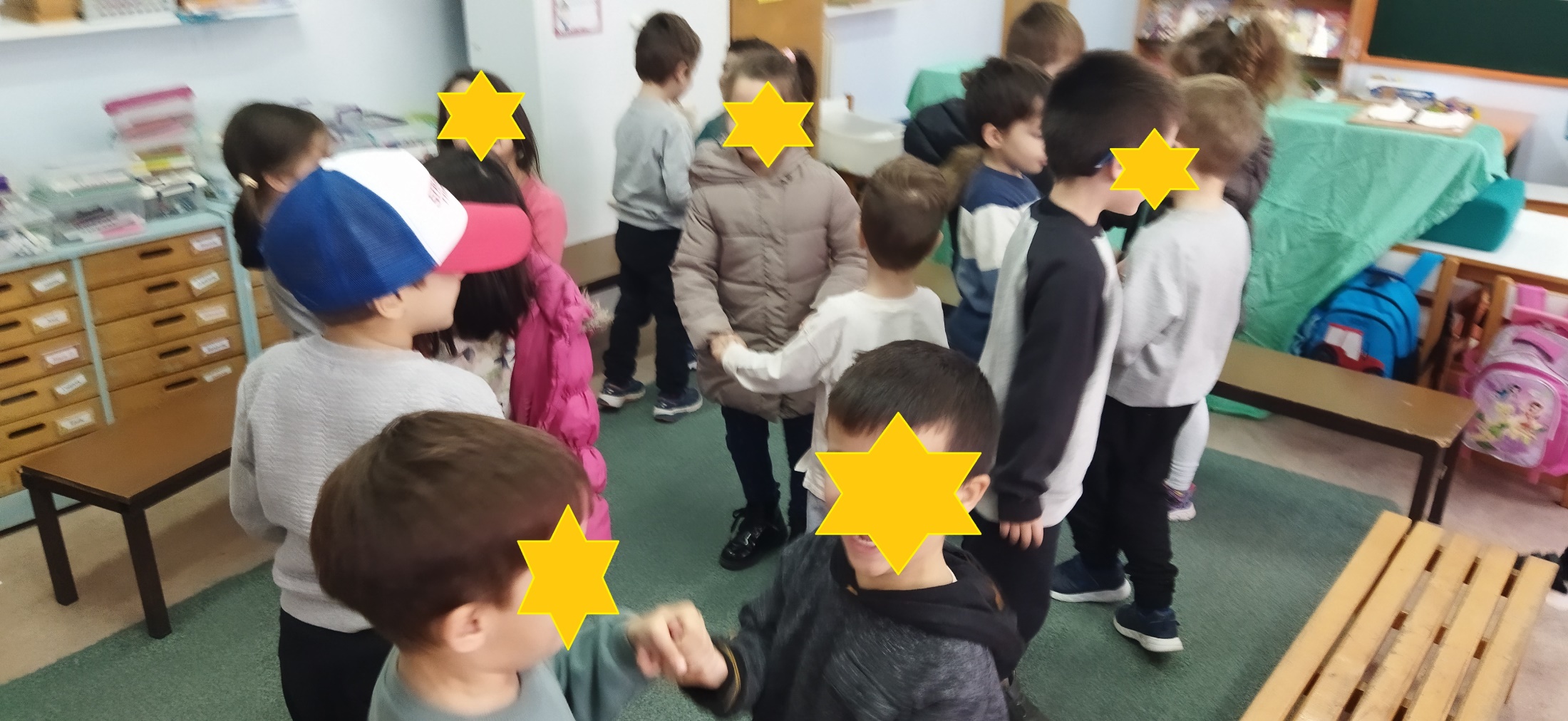 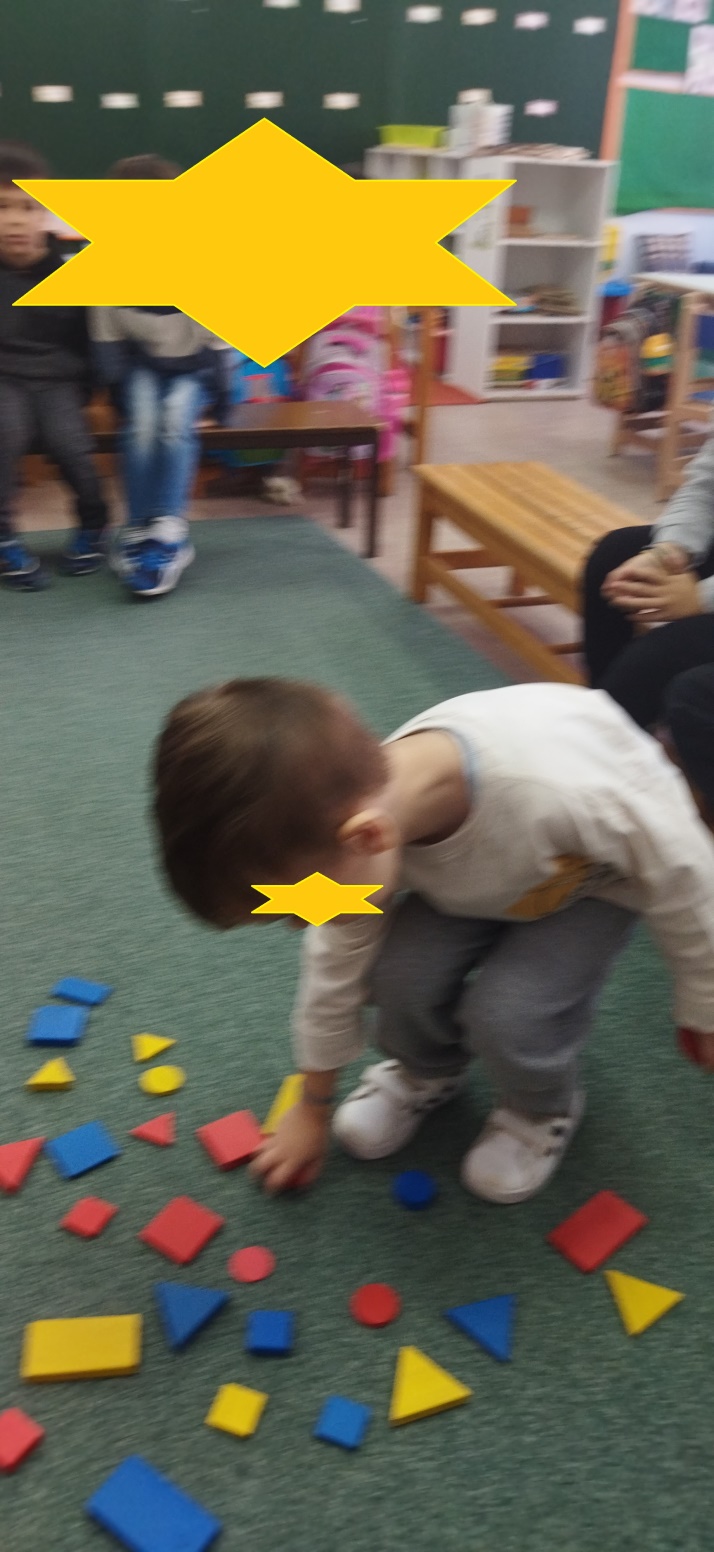 Εντοπίζουμε σχήματα βάση 4 κριτηρίων,
 φτιάχνουμε σχηματόψαρα και τα ονομάζουμε
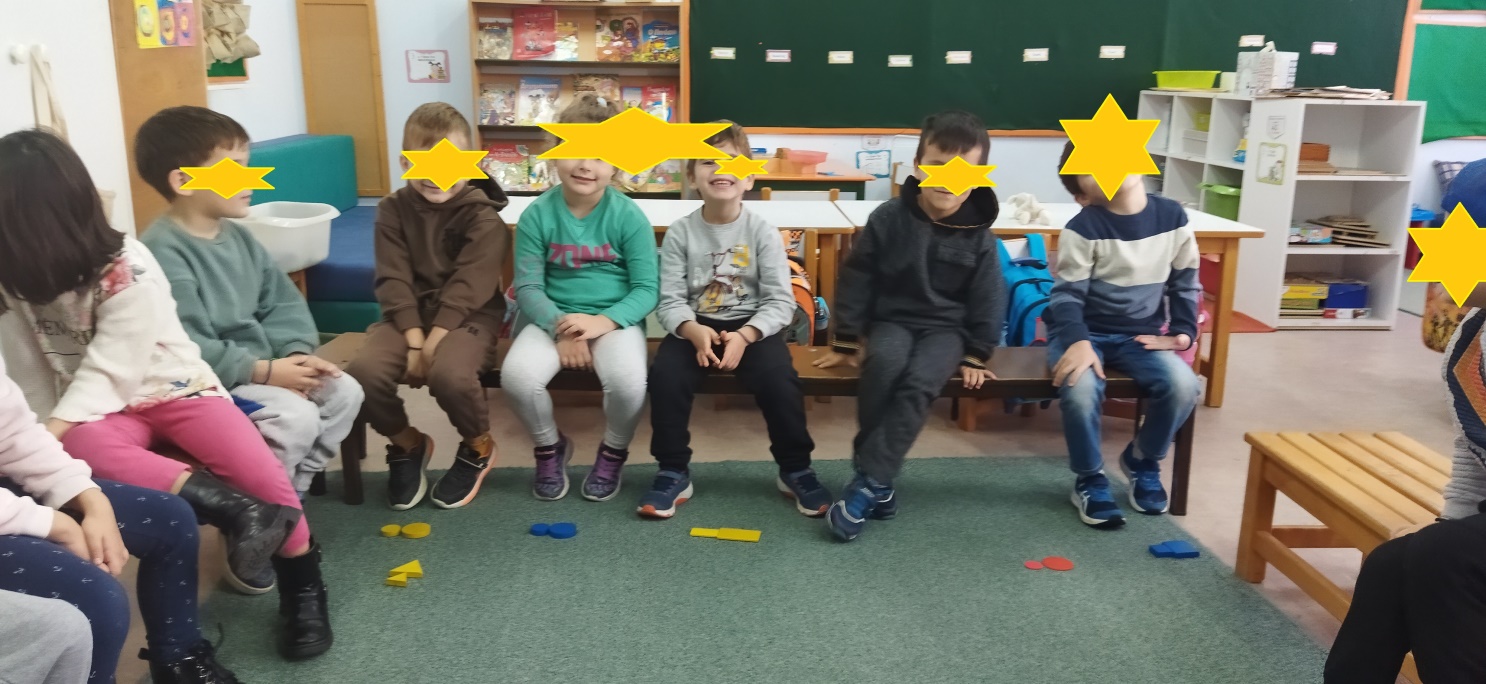 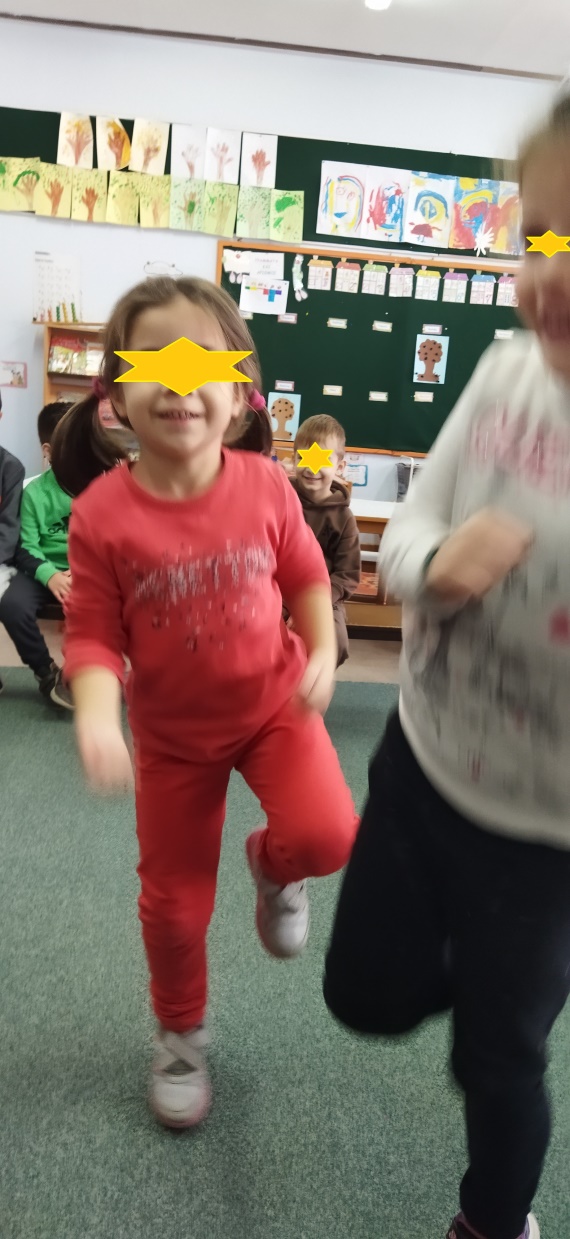 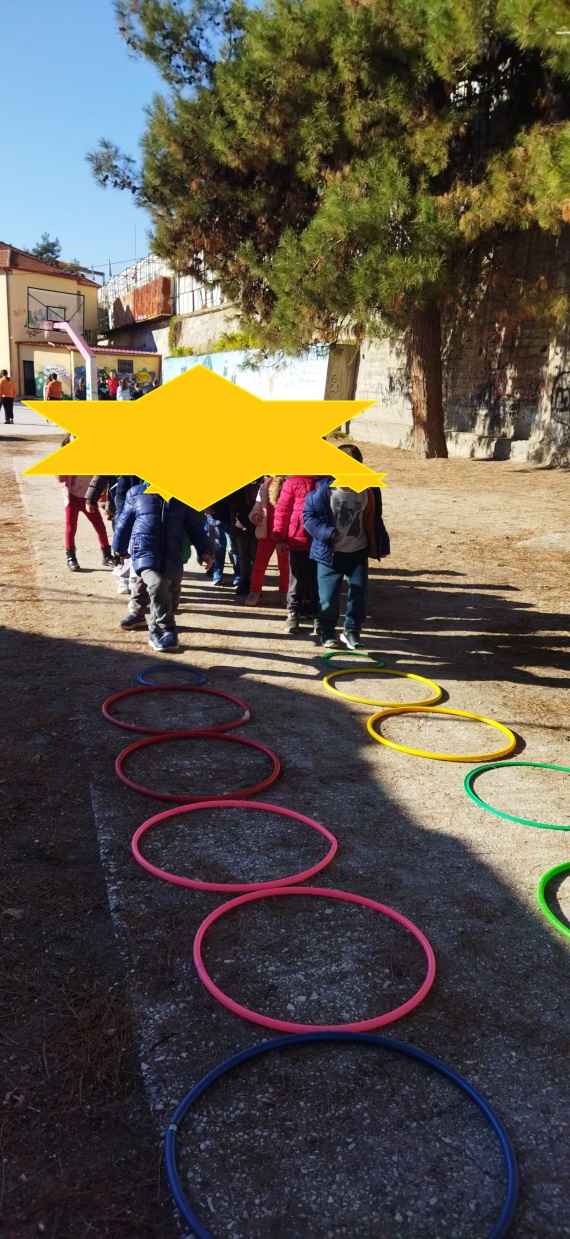 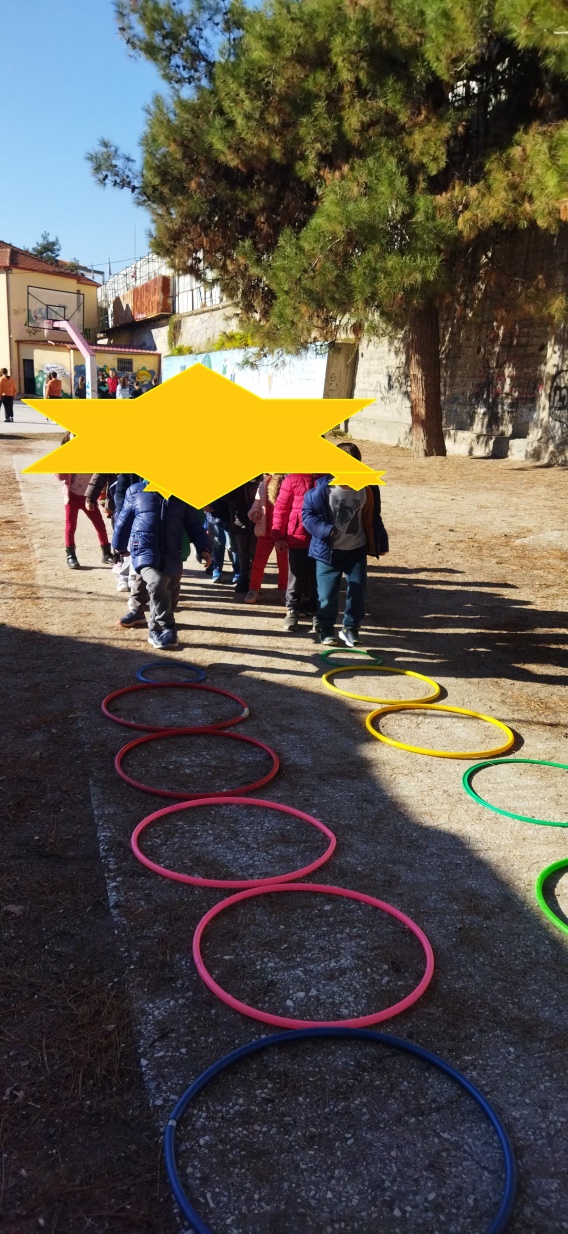 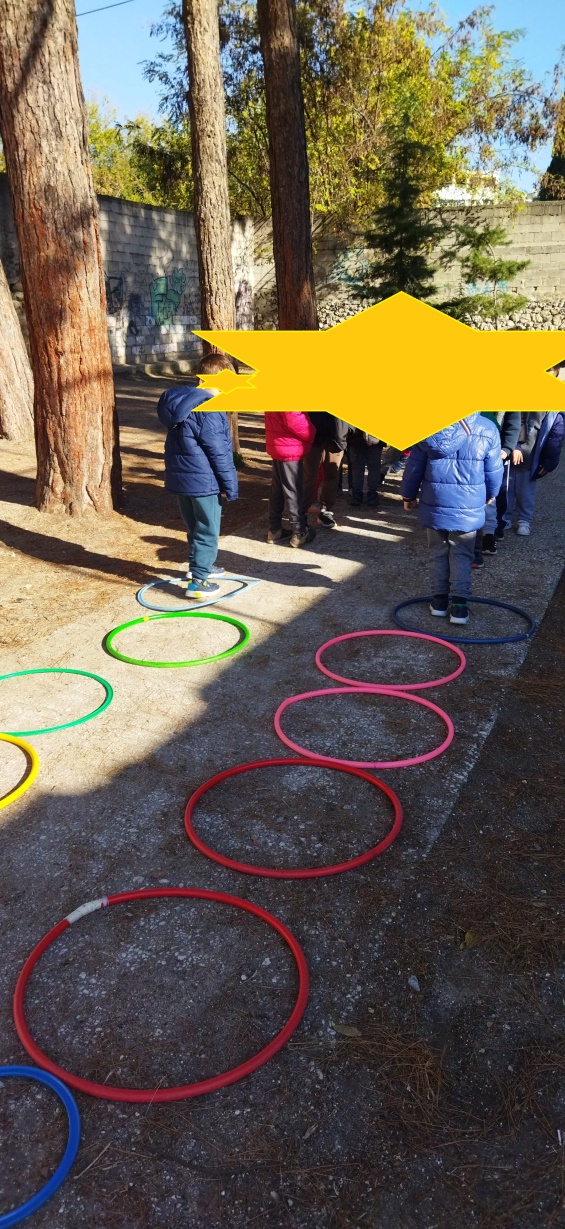 Δείτε τι μπορούμε να κάνουμε! 
Κουτσό, πηδήματα στα δύο πόδια, εναλλαγή ποδιών, πίσω βήματα.
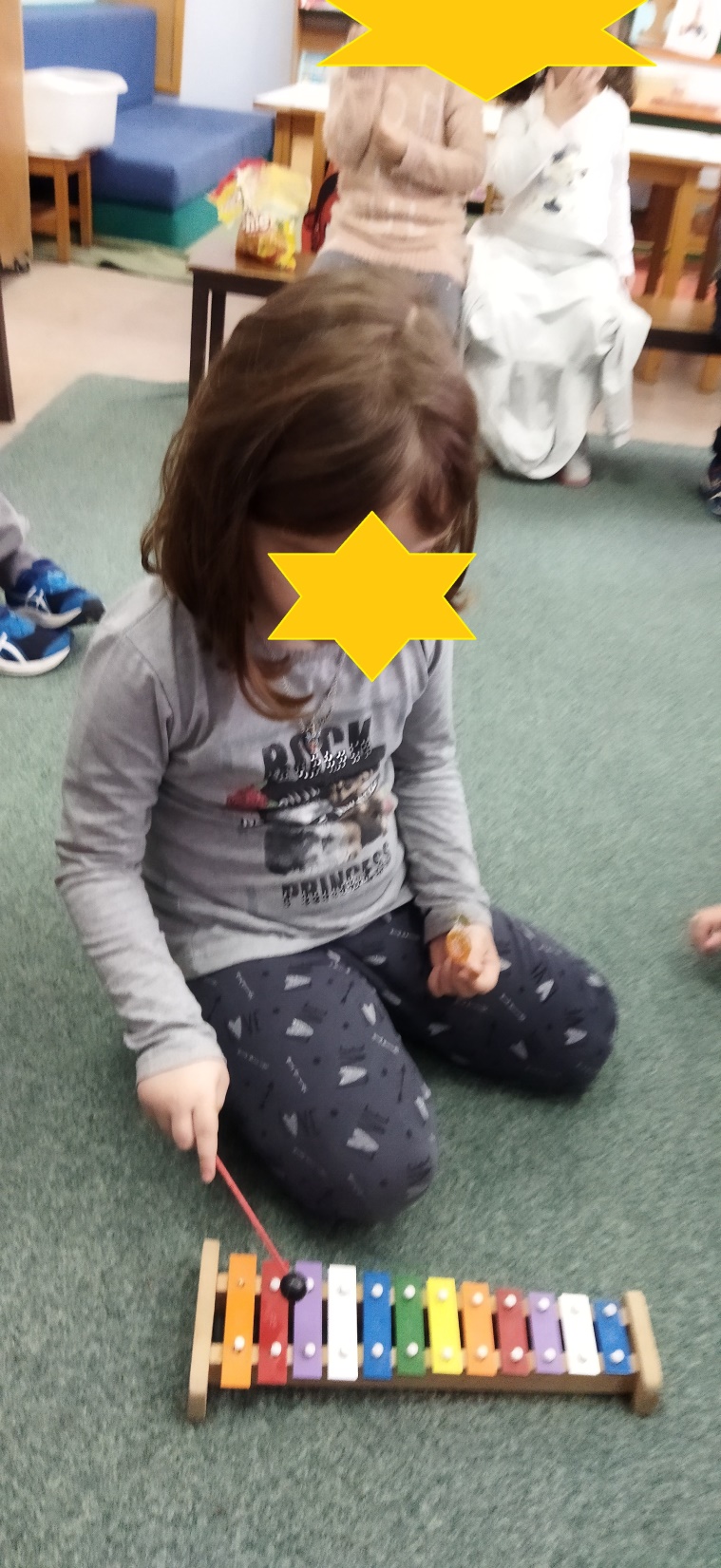 Παίζω μουσική στο δικό μου ρυθμό
Ντυνόμαστε «το κάτι άλλο» και μπαίνουμε στη θέση του
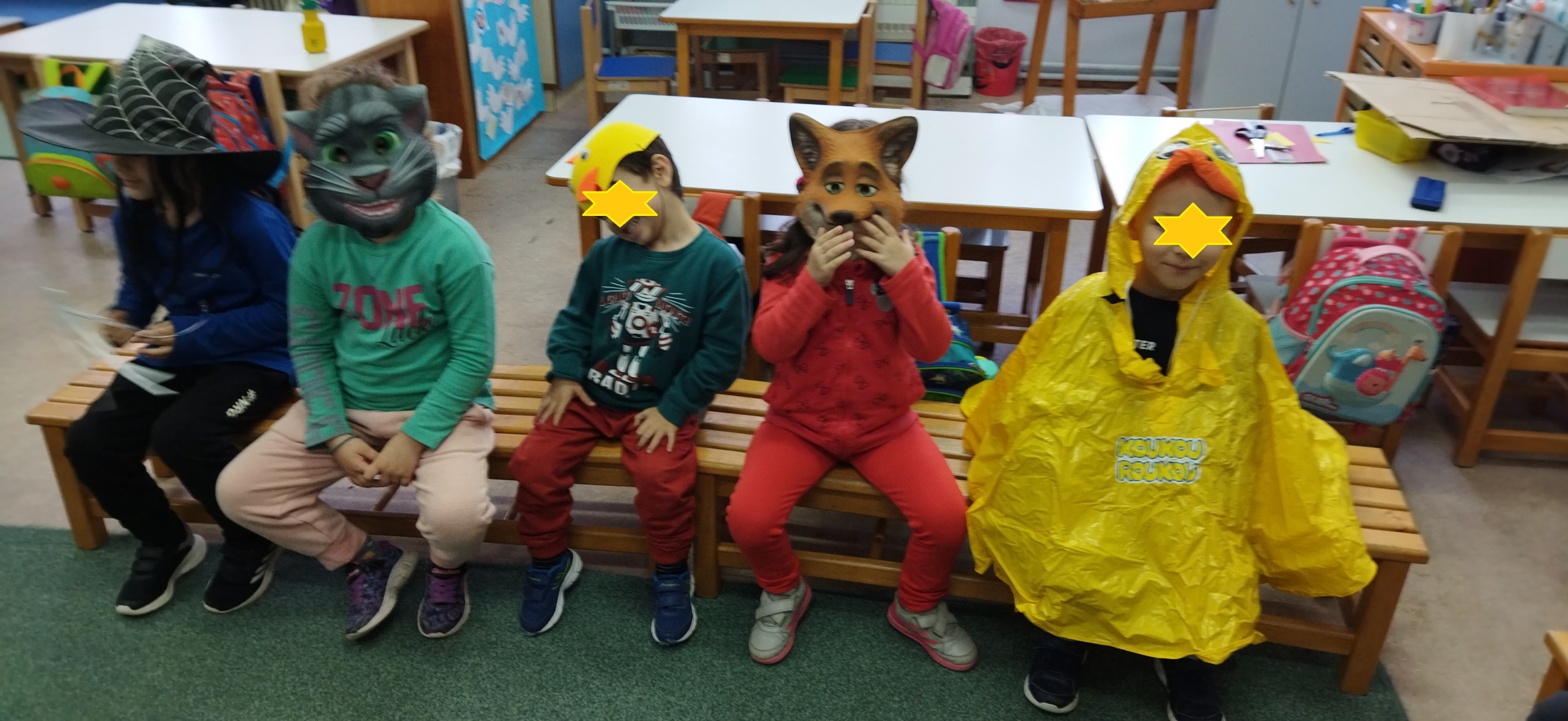 Γράμμα Σ,σ,ς  και ποιους σεβόμαστε
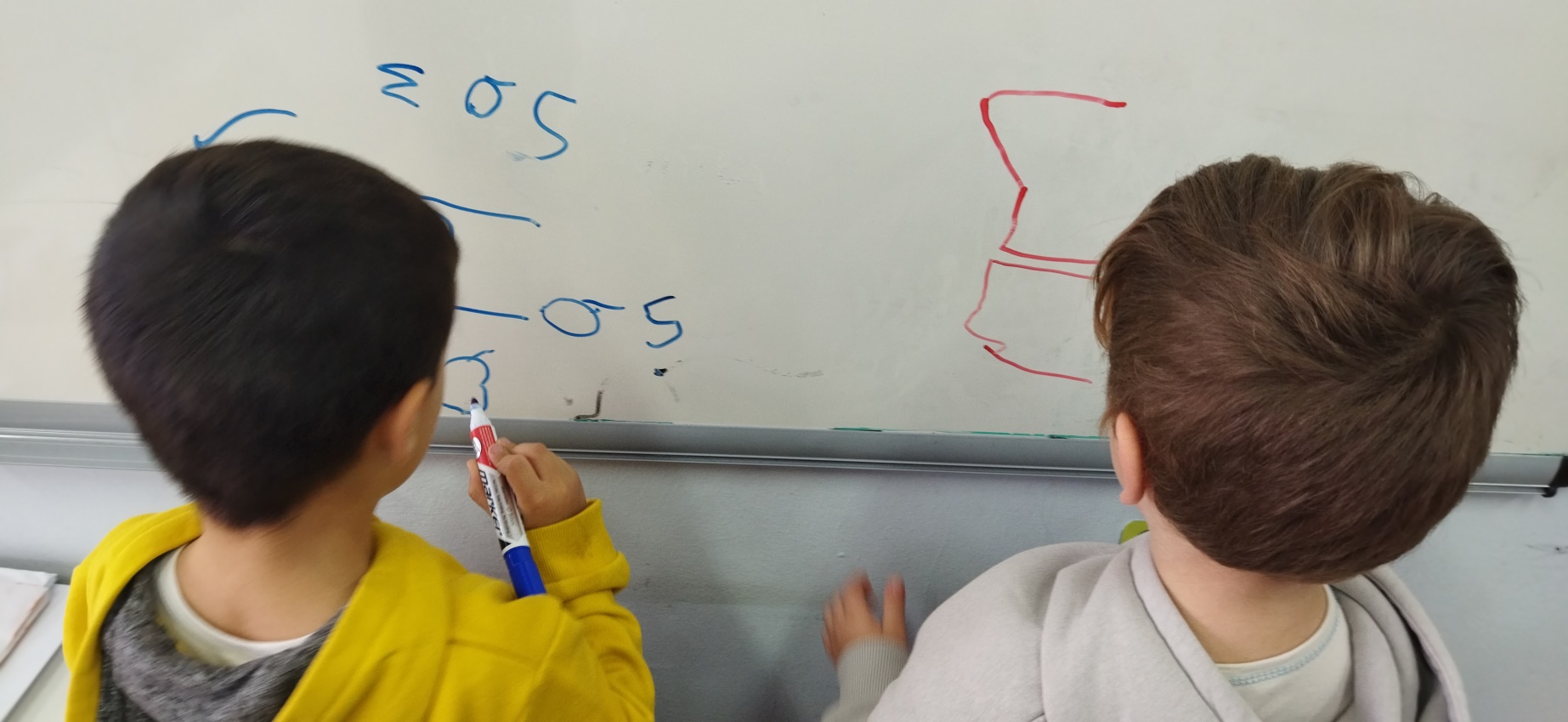 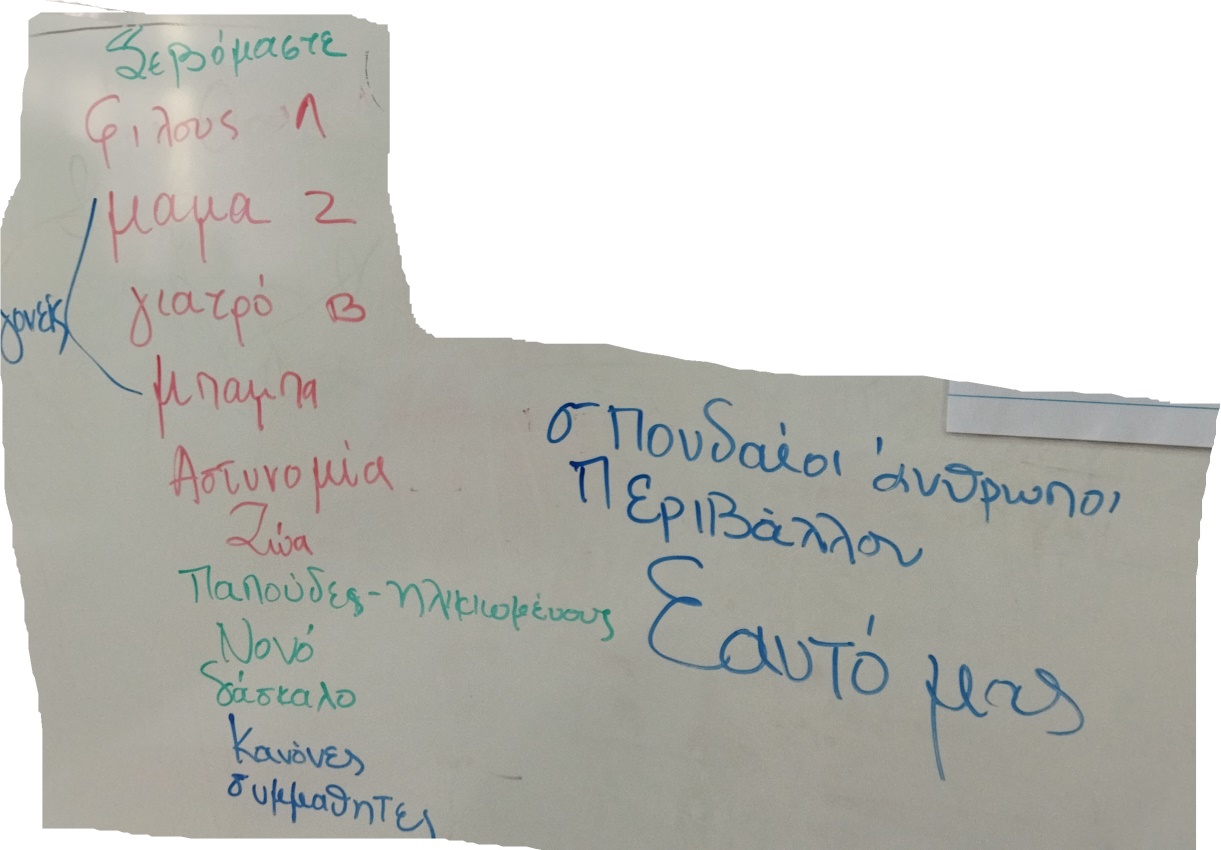